October 2019
Wi-Fi Sensing: Technical Feasibility, Standardization Gaps
Date: 2019-10-30
Authors:
Slide 1
Michel Allegue, Aerial Technologies Inc.
October 2019
Outline
Wi-Fi Sensing Definition 
Wi-Fi Sensing Technical Feasibility
Motion / Pet filtering
Presence
Standardization Gaps to Support Wi-Fi Sensing
Conclusion and Next Steps
References
Slide 2
Michel Allegue, Aerial Technologies Inc.
October 2019
Wi-Fi Sensing Definition
Wi-Fi Sensing: Ability of a system to detect changes in an environment where a transmitter and a receiver exchange signals accordingly to the IEEE 802.11 standard. 
Similar definitions can be found in:
[1] Wi-Fi sensing: Usages, requirements, technical feasibility and standards gaps IEEE 802.11-19/1293r0
[2] 802.11 Sensing: Applications, Feasibility, Standardization, IEEE 802.11-19/1626r0
Slide 3
Michel Allegue, Aerial Technologies Inc.
October 2019
Wi-Fi Sensing Technical Feasibility
Scientific Publications
Thousands of Scientific Publications
Recent example:  [3] EmoSense: Computational Intelligence Driven Emotion Sensing via Wireless Channel Data,
State-of-the-art reviews, surveys, special issues
Forums
https://dhalperi.github.io/linux-80211n-csitool/
Long list of links to Scientific Publications
https://wands.sg/research/wifi/AtherosCSI/
Several companies are focused on CSI-based sensing
Slide 4
Michel Allegue, Aerial Technologies Inc.
October 2019
Wi-Fi Sensing Technical Feasibility
Other Documents in this TIG have discussed use cases and have addressed technical feasibility on [1][2][4]:
Motion
Localization (device free, device oriented)
Breathing rate estimation
Proximity and Presence to a device with multiple sounding sources
In this presentation we would like to focus on:
Motion / Pets Motion Filtering:
Market application: Security Systems (a pet now can be within the sensing area)
Presence:
Market application: Remote Monitoring System (a person is there but has not moved for 10 hours)
additional use cases will be covered in upcoming presentations
Slide 5
Michel Allegue, Aerial Technologies Inc.
October 2019
Wi-Fi Sensing Technical FeasibilityMotion / Pets Motion Filtering: Test Example
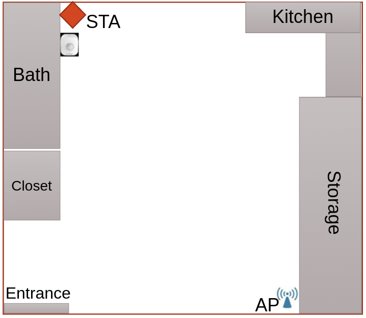 Test campaign conducted
Example:
Pet Type: Cat
Ground Truth using
Motion Sensor (DLink DCH S150)
Testimonial by Pet Tester
Size of the studio – 450 sq ft
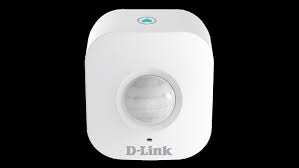 Slide 6
Michel Allegue, Aerial Technologies Inc.
October 2019
Wi-Fi Sensing Technical FeasibilityMotion / Pets Motion Filtering: Examples of Activity Level
Activity Level



PIR Motion Sensor
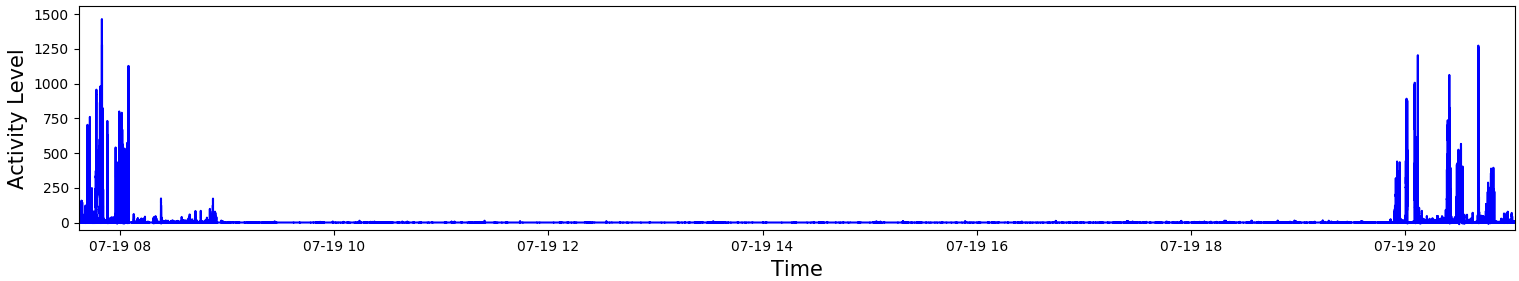 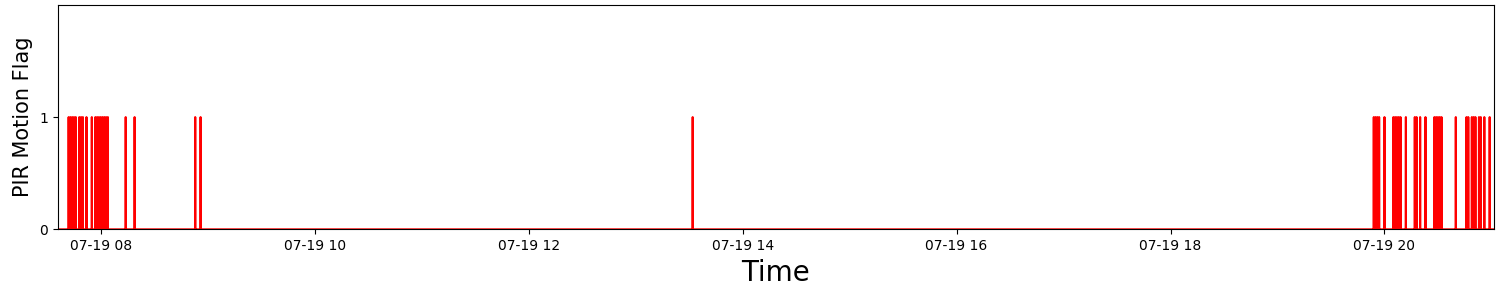 Human+ Pet Motion
Human+ Pet Motion
Only Pet Motion
Slide 7
Michel Allegue, Aerial Technologies Inc.
October 2019
Wi-Fi Sensing Technical FeasibilityMotion / Pets Motion Filtering: Examples of Algorithm
Without Pet Filtering



With Pet Filtering v12
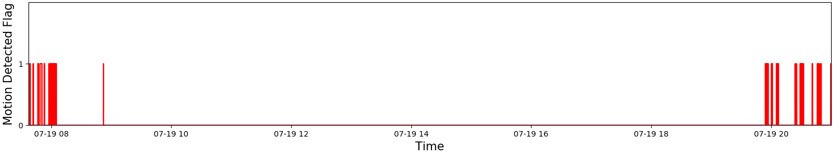 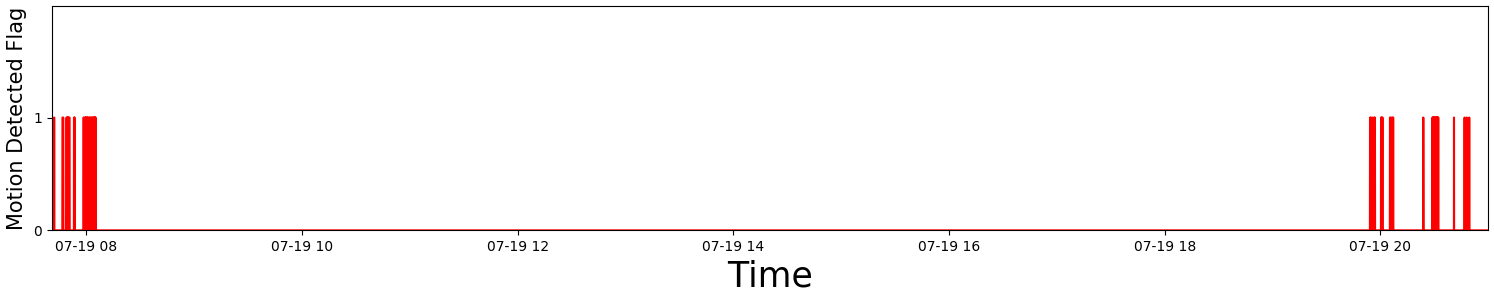 Human+ Pet Motion
Human+ Pet Motion
Only Pet Motion
Slide 8
Michel Allegue, Aerial Technologies Inc.
October 2019
Wi-Fi Sensing Technical FeasibilityMotion / Pets Motion Filtering: Test Example
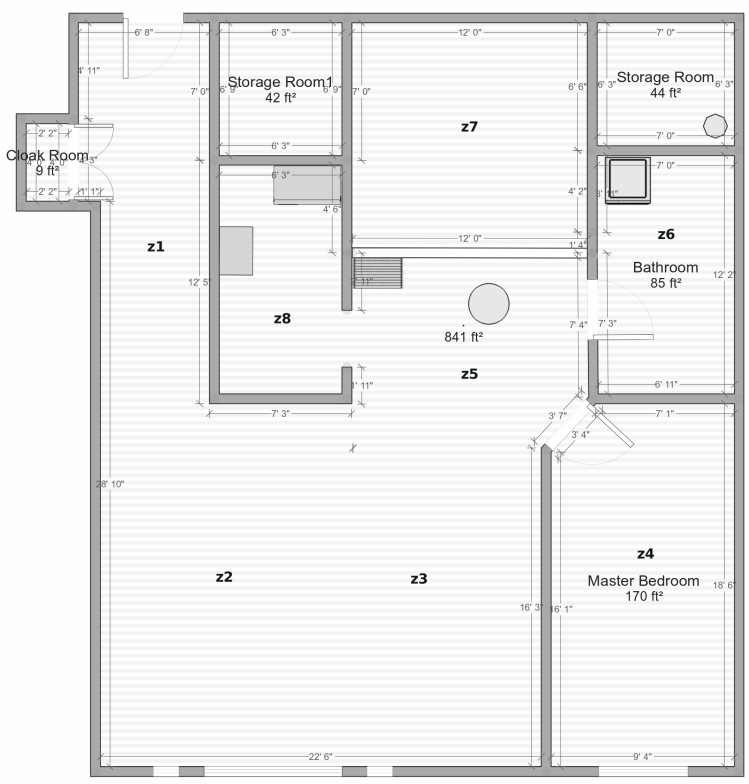 Entrance
Example:
Pet Type: Dog (32 Kg)
Ground Truth using
Motion Sensor (D-Link DCH S150)
NEST Camera
Testimonial by Pet Tester
Size of the apartment– 1,200 sq ft
Bedroom
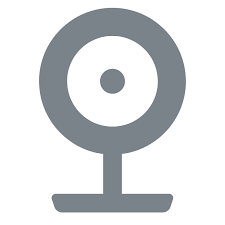 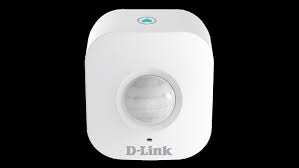 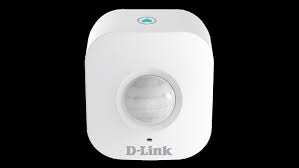 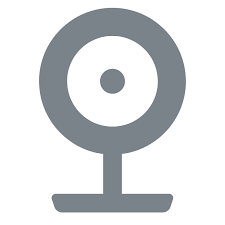 STA
Kitchen
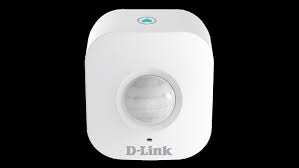 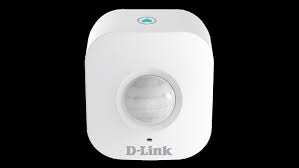 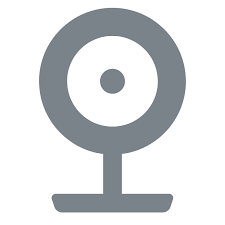 Living Room
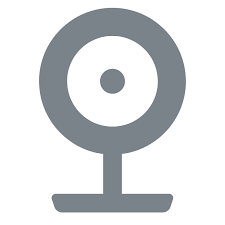 AP
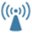 Slide 9
Michel Allegue, Aerial Technologies Inc.
October 2019
Wi-Fi Sensing Technical FeasibilityMotion / Pets Motion Filtering: Test Example
Activity Level




PIR Motion Sensor
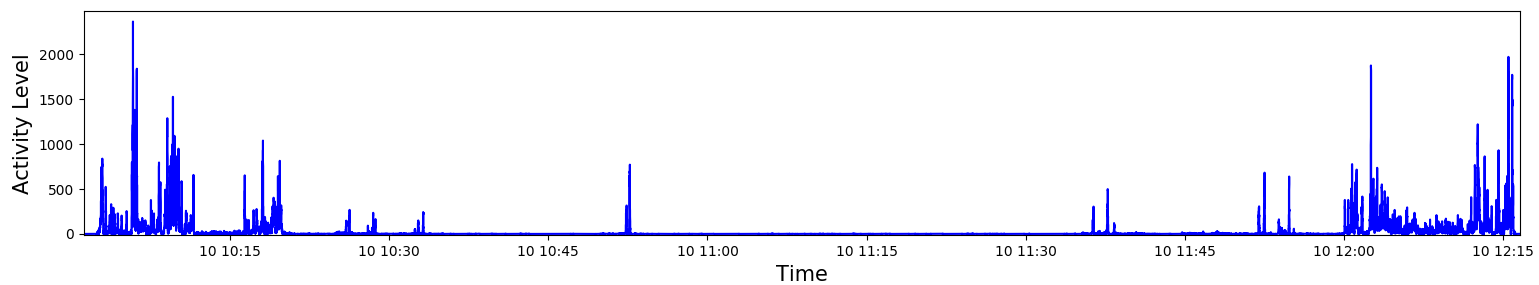 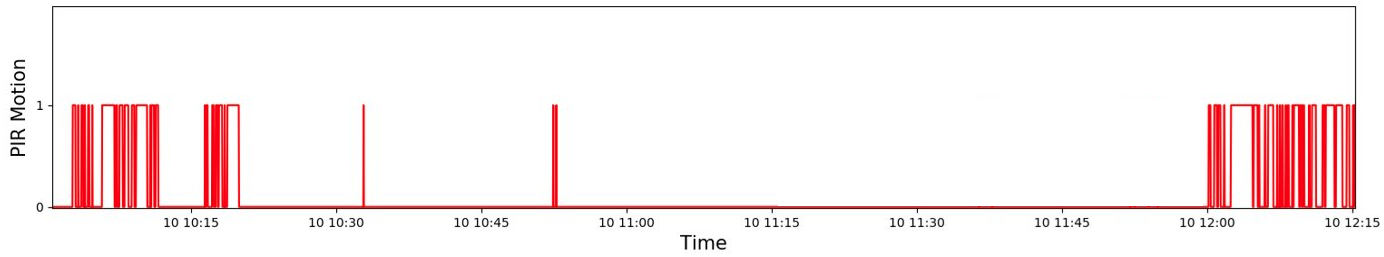 Human+ Pet Motion
Only Pet Motion
Human+ Pet Motion
Slide 10
Michel Allegue, Aerial Technologies Inc.
October 2019
Wi-Fi Sensing Technical FeasibilityMotion / Pets Motion Filtering: Examples of Algorithm
Without Pet Filtering




With Pet Filtering
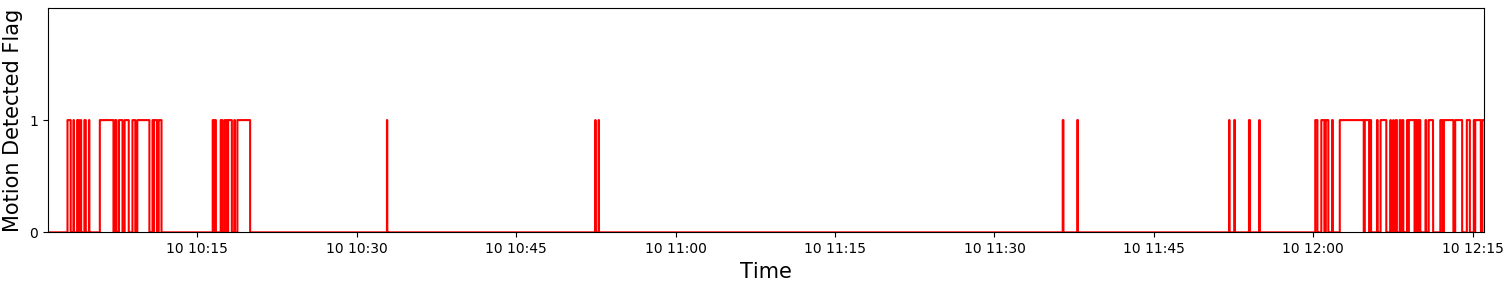 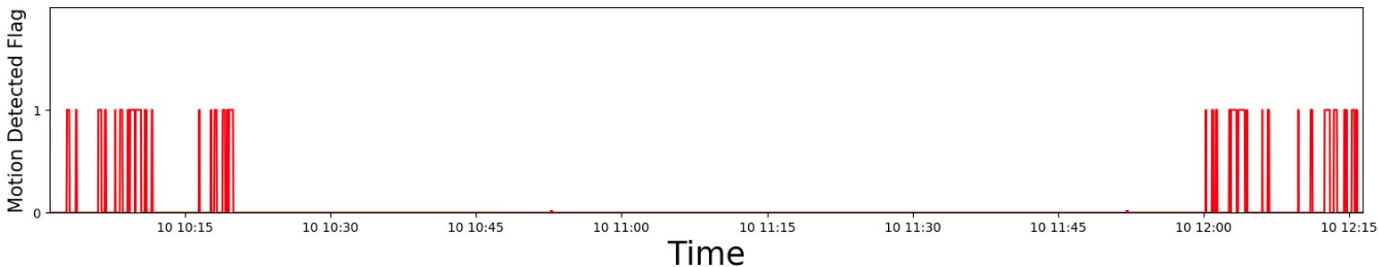 Human+ Pet Motion
Only Pet Motion
Human+ Pet Motion
Slide 11
Michel Allegue, Aerial Technologies Inc.
October 2019
Wi-Fi Sensing Technical FeasibilityMotion / Pets Motion Filtering: Test Summary
Slide 12
Michel Allegue, Aerial Technologies Inc.
October 2019
Wi-Fi Sensing Technical Feasibility
Presence
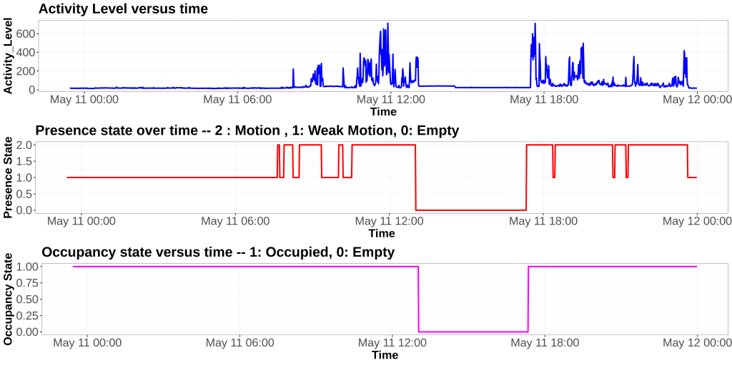 (a)
One particular Test Campaign
Locations: 9
Device positioning: 13
More than 3,000 hours
Global accuracy > 89.0%
(b)
(c)
Slide 13
Michel Allegue, Aerial Technologies Inc.
[Speaker Notes: *Accuracy =  (TP+TN)/(TP+TN+FP+FN)
**F-score =  2(Precision · Recall/Precision + Recall), Precision = TP/TP+FP and Recall = TP/TP+FN.]
October 2019
Standardization Gaps to Support Wi-Fi Sensing
CSI is not accessible from the user space in all Wi-Fi chipsets
Common interface for exposing CSI to the user space
Design of figures of merit that indicate quality of CSI data from a sensing capability perspective
Study on effective dimensions for the CSI reports (frequency, time, spatial streams: (f, t, ss)
Compression rates for reporting CSI matrices: 
Is ng enough? This will help on reducing computing cycles in the chipsets
Slide 14
Michel Allegue, Aerial Technologies Inc.
October 2019
Standardization Gaps to Support Wi-Fi Sensing
Re-use of existing traffic for Wi-Fi Sensing
Do we need to involve upper layers to include functionalities such cooperation between nodes for motion services, and standardized measurements of motion detection services?
Lack of a histogram mask for deviation of nominal sampling rates
Slide 15
Michel Allegue, Aerial Technologies Inc.
October 2019
Standardization Gaps to Support Wi-Fi Sensing
Lack of a histogram mask for evaluating deviation from nominal sampling rate. Example of a driver's response to a Ts = 50ms
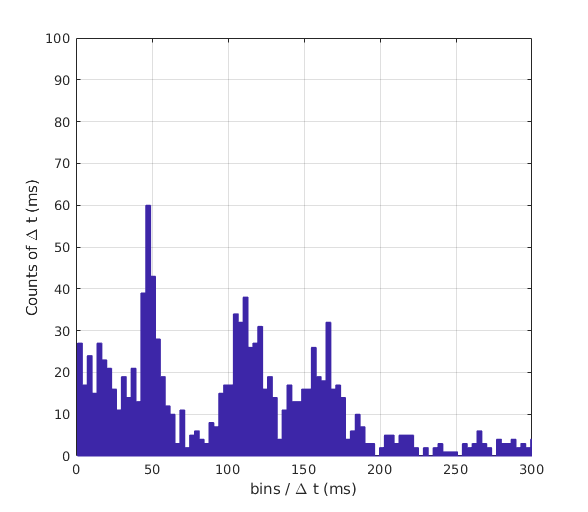 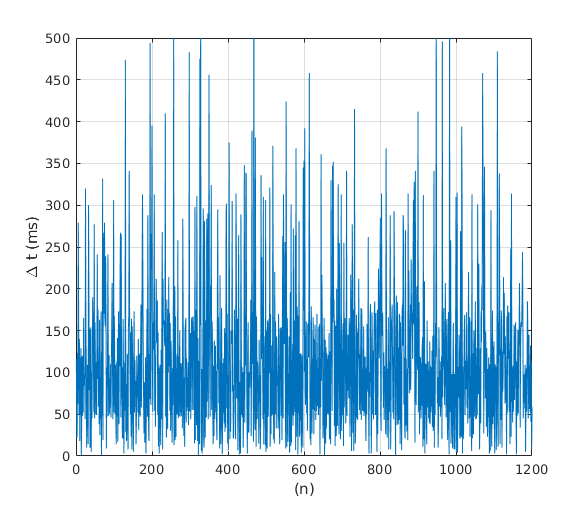 Slide 16
Michel Allegue, Aerial Technologies Inc.
October 2019
Standardization Gaps to Support Wi-Fi Sensing
Lack of a histogram mask for evaluating deviation from nominal sampling rate. Example of a driver's response to a Ts = 50ms
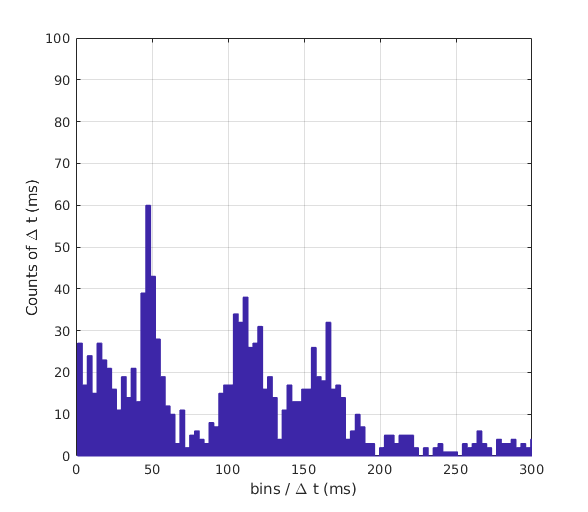 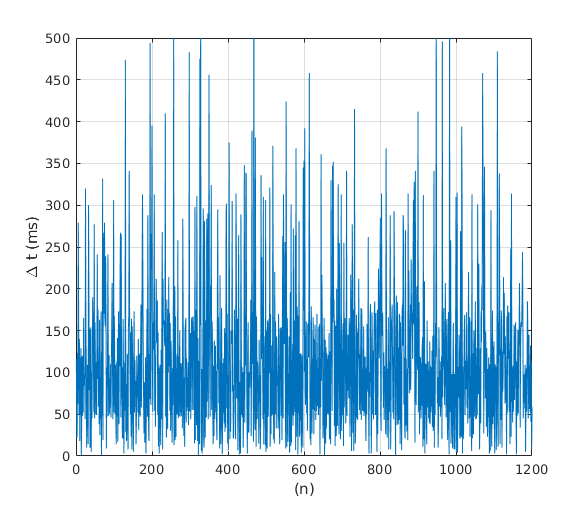 Mask
Slide 17
Michel Allegue, Aerial Technologies Inc.
October 2019
Conclusions and next steps
There is enough evidences to probe feasibility of human motion services through CSI
There are significant gaps in the current 802.11 specifications that will accelerate market adoption provided guidance and solutions 
Additional use cases will be covered in upcoming presentations
We will continue supporting the TIG SENS in the current study. In addition, we will support the creation of a Task Group for Wi-Fi Sensing
Slide 18
Michel Allegue, Aerial Technologies Inc.
October 2019
References
[1] Wi-Fi sensing: Usages, requirements, technical feasibility and standards gaps IEEE 802.11-19/1293r0
[2] 802.11 Sensing: Applications, Feasibility, Standardization, IEEE 802.11-19/1626r0
[3] Yu Gu, et al. "EmoSense: Computational Intelligence Driven Emotion Sensing via Wireless Channel Data",  IEEE Transactions on Emerging Topics in Computational Intelligence, 2019.
[4] Wi-Fi Sensing Application: Multipath Enhanced Device Free Localization, IEEE 802.11-19/1580r0
Slide 19
Michel Allegue, Aerial Technologies Inc.